ИТОГИ И ПЕРСПЕКТИВЫ РАЗВИТИЯ ГОРОДА САЯНСКА
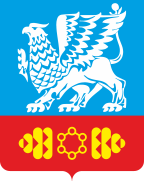 ЧИСЛЕННОСТЬ НАСЕЛЕНИЯ
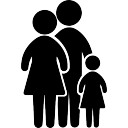 Жителей – 38,8 тыс.  человек
(1,7% жителей Иркутской области)
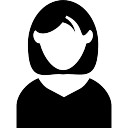 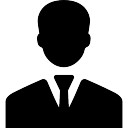 46%
54%
Средний возраст 39 лет
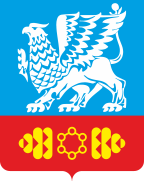 ДОХОДЫ НАСЕЛЕНИЯ
Уровень безработицы 2023г - 0,39 %
Основная доля трудящихся в промышленности – 34%
Среднемесячная заработная плата
ОТЧИСЛЕНИЯ ВО ВСЕ УРОВНИ БЮДЖЕТА
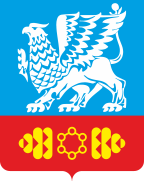 млн. руб.
212%
219%
3 388
232%
175%
2 037
1 596
1 795
1 136
932
775
576
406
334
330
253
За 2023 год налогоплательщики города Саянска перечислили во все уровни бюджета 3 388,6 млн. руб., или 2,1 раза больше 2022 года.
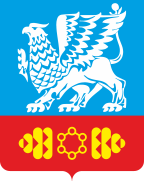 ЭКОНОМИКА ГОРОДА
Выручка от реализации товаров, 
работ, услуг
Структура выручки 
по видам экономической деятельности
млрд. руб.
2,9%
Выручка от реализации продукции в 2023 году по г. Саянску составила 42 681,6 млн. руб. или 102,9% к 2022 году. Основная доля выручки формируется в промышленности – 66,5%.
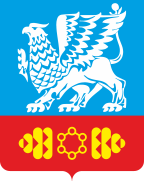 ДОХОДЫ МЕСТНОГО БЮДЖЕТА
тыс. руб.
2 382 804
2 220 484
2 207 386
1 784 758
1 494 385
1 694 238
782 150
412 429
341 536
100 719
94 190
106 269
Доходы местного бюджета в 2023 году составили 2 382 804 тыс. руб., что на 7,3% больше уровня 2022 года. В общем объеме доходов местного бюджета удельный вес налоговых доходов составил 32,8%, неналоговых доходов 4,5% и безвозмездных поступлений 62,7%.
ДИНАМИКА ПРИБЫЛИ
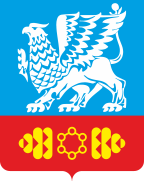 млн. руб.
11 732,9
6 544,7
3 241
В 2023 году объем прибыли предприятий города составил 3 241 млн. руб., что ниже уровня 2022 года на 50,5%.
РАСХОДЫ МЕСТНОГО БЮДЖЕТА
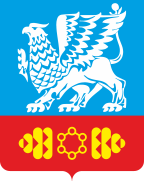 +0,2%
+16,7%
+13,4%
-4,4%
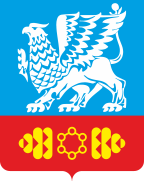 РАСХОДЫ МЕСТНОГО БЮДЖЕТА
Структура расходов по экономическому содержанию в 2023 году
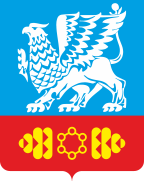 РАСХОДЫ МЕСТНОГО БЮДЖЕТА
Структура расходов по функциональной классификации в 2023 году
СОЦИАЛЬНО-ЭКОНОМИЧЕСКОЕ ПАРТНЕРСТВО
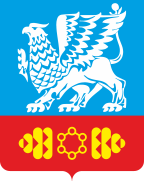 Сумма средств, направленных на социальные мероприятия предприятиями и индивидуальными предпринимателями в 2023 году составила 19,9 млн. руб.
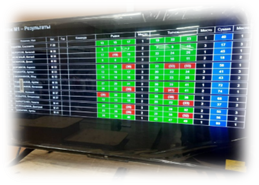 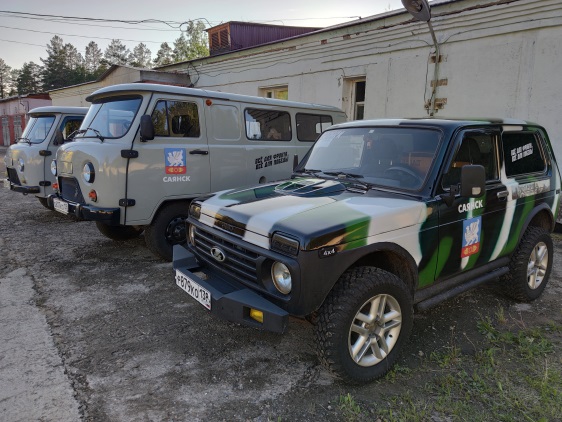 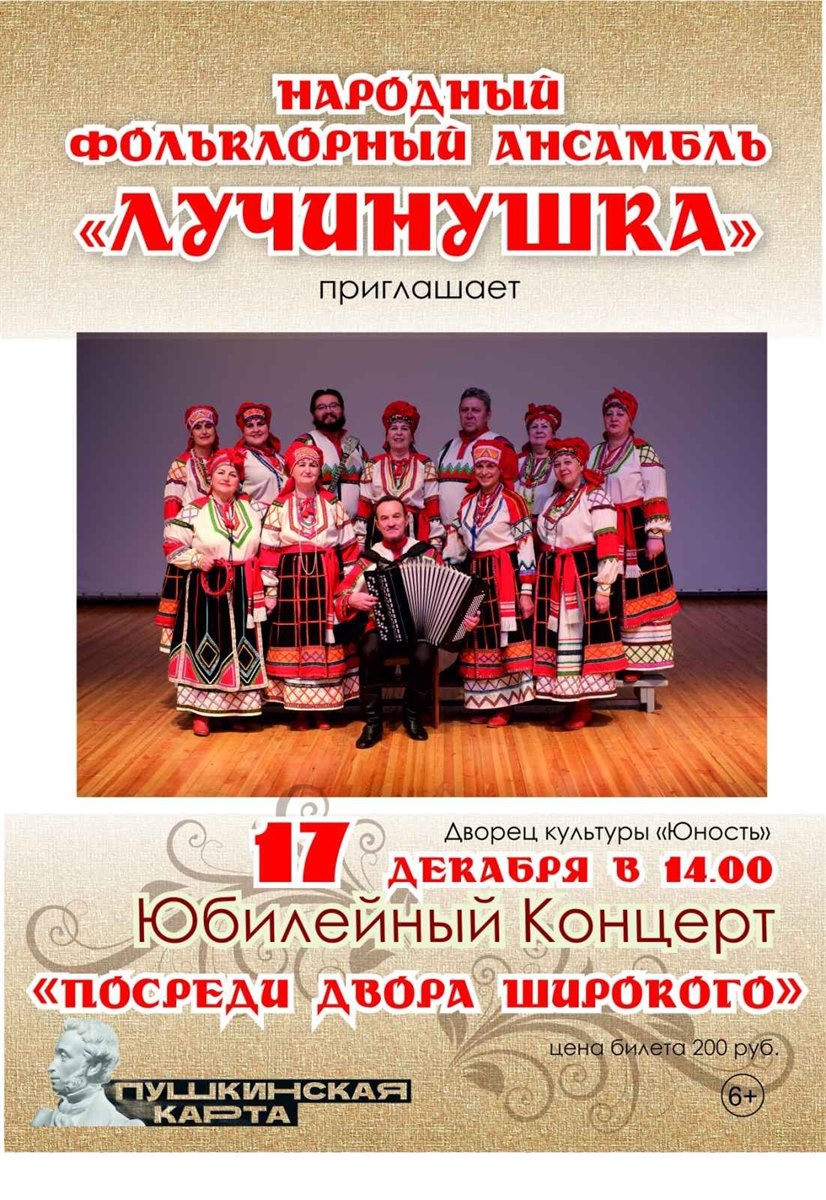 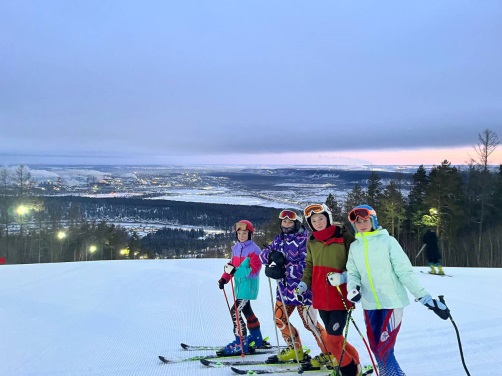 Оказывается поддержка творческим коллективам
Оказывается помощь мобилизованным
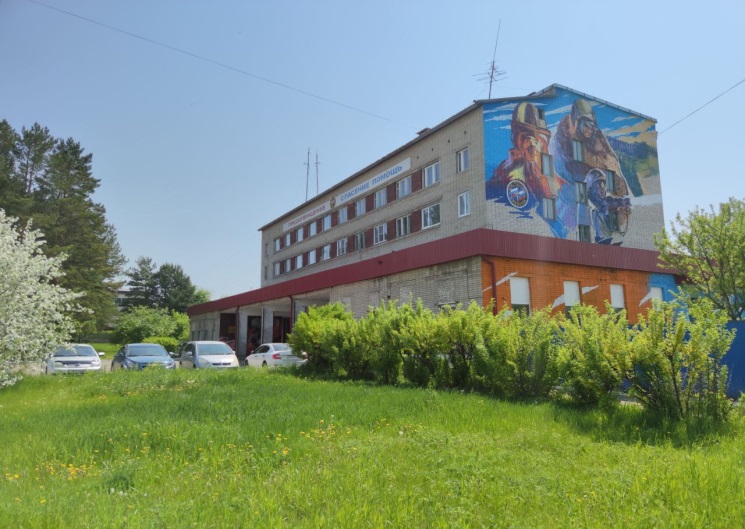 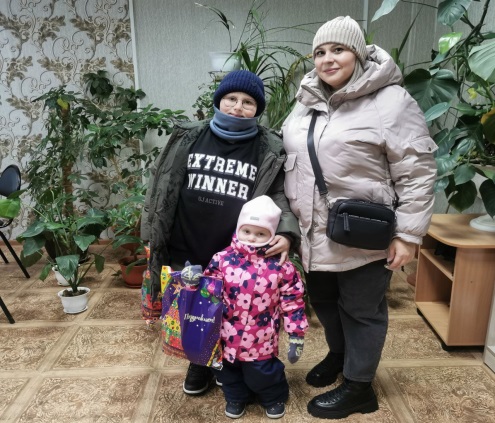 Производится благоустройство территории
Проводятся спортивные мероприятия, приобретается спортивный инвентарь
Оказывается помощь людям, оказавшимся в тяжелой жизненной ситуации
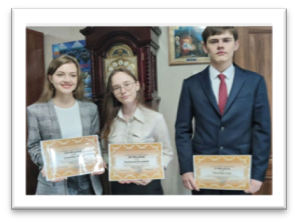 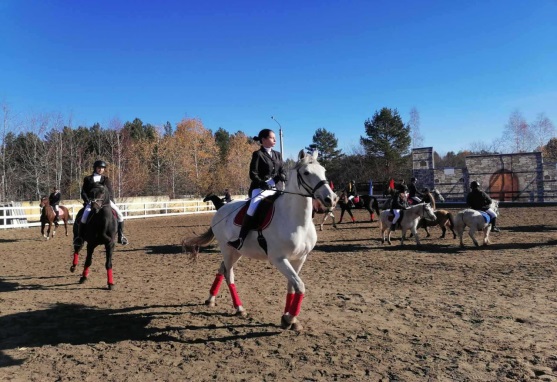 Оказывается помощь общественным организациям
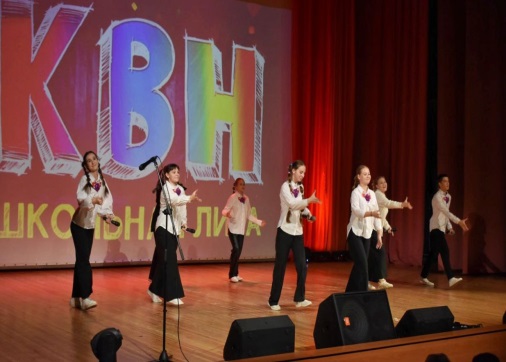 Проводятся общегородские мероприятия, городские конкурсы
Награждение одаренных детей
ПРЕДПРИНИМАТЕЛЬСТВО
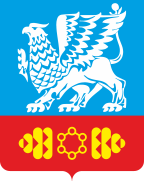 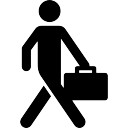 679 индивидуальных 
предпринимателей
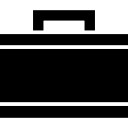 Объем работ и услуг 
2 026 млн. руб.
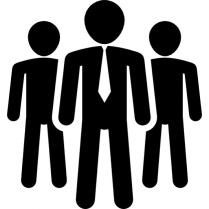 119 предприятий
Структура малых и средних предприятий
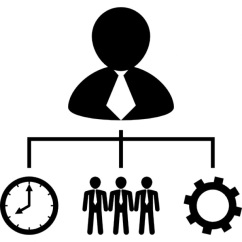 Численность работников 
2 282 чел.
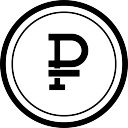 Поступило платежей
289,4 млн. руб., в т.ч. в местный бюджет
78,2 млн. руб.
САЯНСКИЙ БЛАГОТВОРИТЕЛЬНЫЙ ФОНД МЕСТНОГО СООБЩЕСТВА
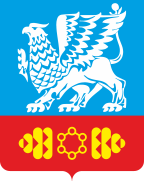 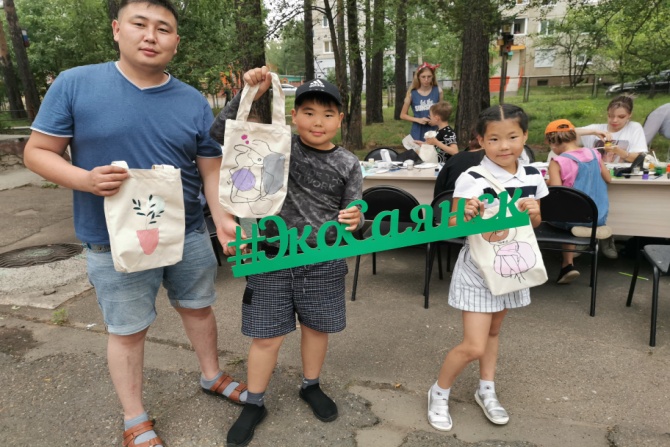 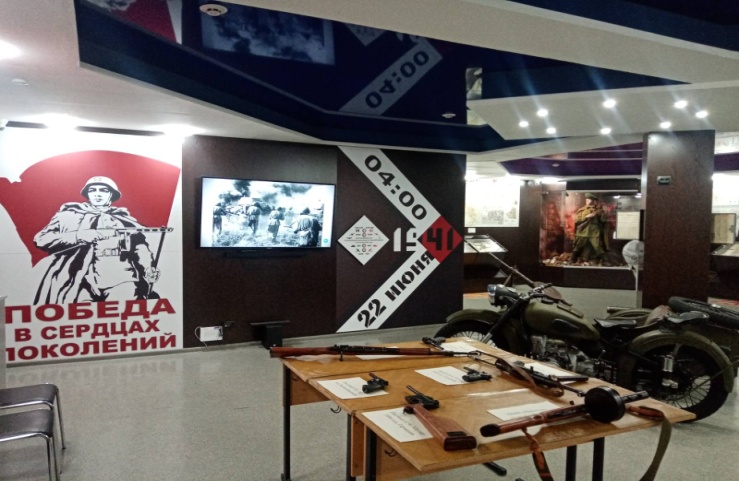 млн. руб.
Привлечено средств
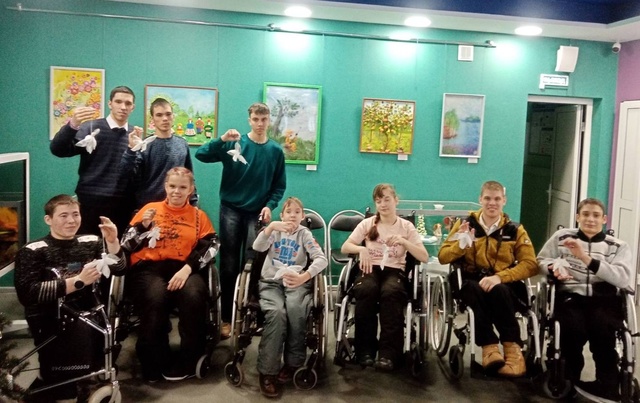 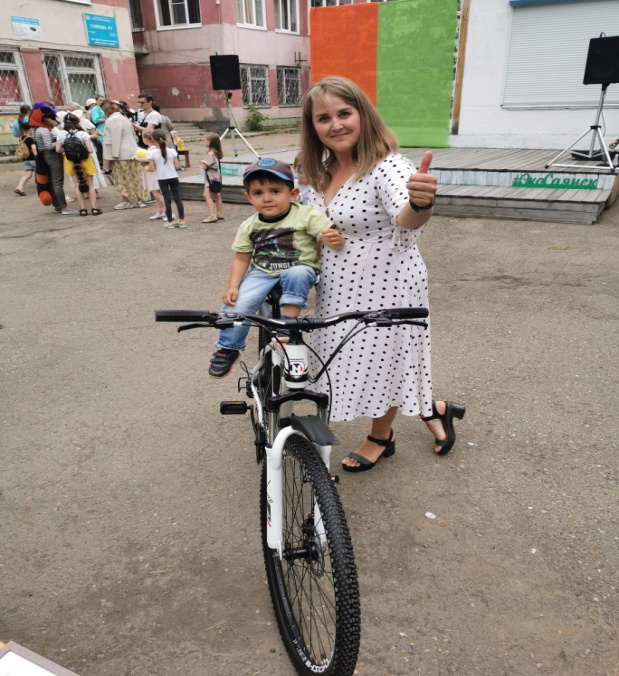 28,7
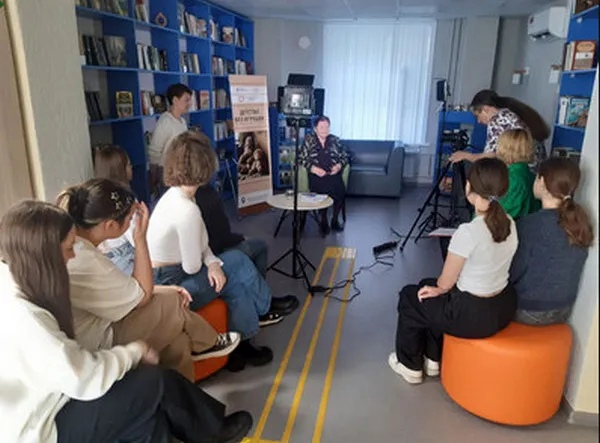 16,3
11,3
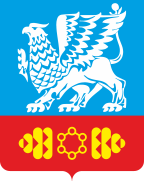 СТРАТЕГИЯ СОЦИАЛЬНО-ЭКОНОМИЧЕСКОГО РАЗВИТИЯ ГОРОДСКОГО ОКРУГА МУНИЦИПАЛЬНОГО ОБРАЗОВАНИЯ «ГОРОД САЯНСК» на 2017-2036 годы
Утверждена Решением Думы городского округа муниципального образования «город Саянск» 
№ 71-67-17-32 от 29.12.2017
Стратегические задачи:
1.  Создание комфортной среды для жизни населения городского округа муниципального образования «город Саянск».
2.    Создание возможностей для работы и бизнеса.
3. Повышение эффективности деятельности органов местного самоуправления.
Система мероприятий по реализации Стратегии сгруппирована по направлениям:
1. Развитие образования
2. Развитие культуры
3. Развитие физической культуры,   
    спорта и молодежной политики
4. Развитие здравоохранения
5. Развитие городской среды и 
    благоустройство
6. Развитие объектов транспортной 
    инфраструктуры
7. Развитие объектов коммунальной 
    инфраструктуры
8. Экологическое развитие
9. Развитие малого и среднего 
    предпринимательства
10. Содействие занятости населения
11. Содействие реализации 
     инвестиционных проектов
12. Доступная среда для инвалидов и
      других маломобильных групп
13. Защита прав несовершеннолетних 
      и профилактика социального 
      сиротства
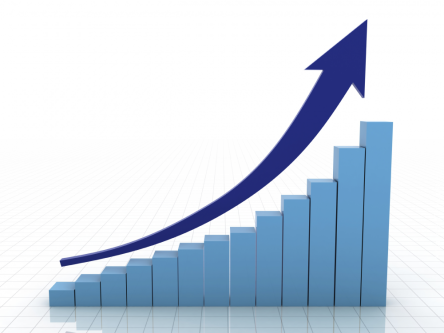 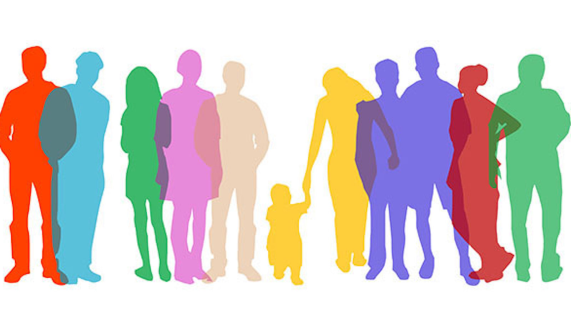 Предполагаемый объем финансирования в период 
с 2017 по 2036 годы составит 151 млрд. руб., в т.ч.:
- 134 млрд. руб. внебюджетные источники. 
- 11 млрд. руб. средства областного бюджета. 
- 2 млрд. руб., средства местного бюджета. 
- 4 млрд. руб. средства федерального бюджета.
НАРОДНЫЕ ИНИЦИАТИВЫ
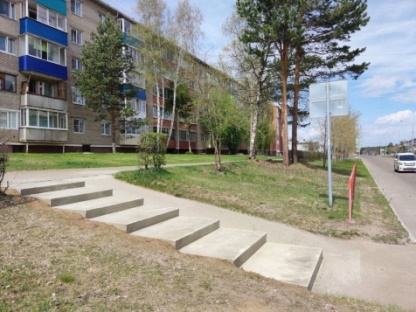 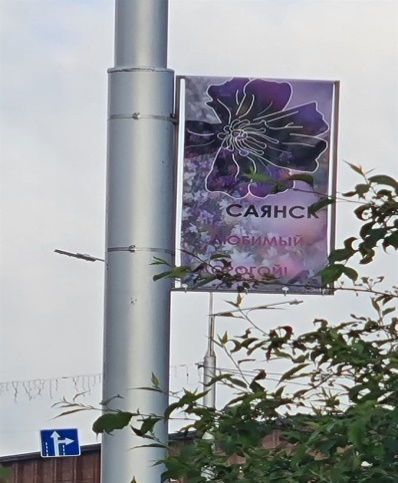 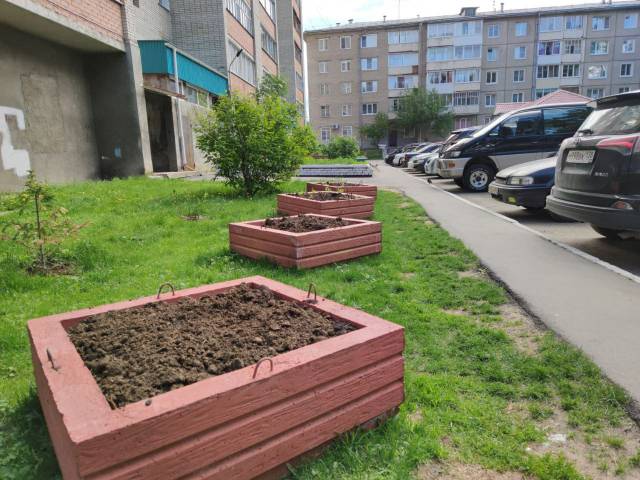 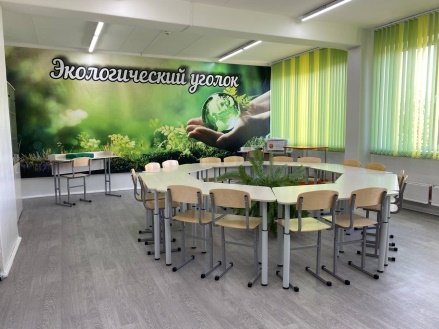 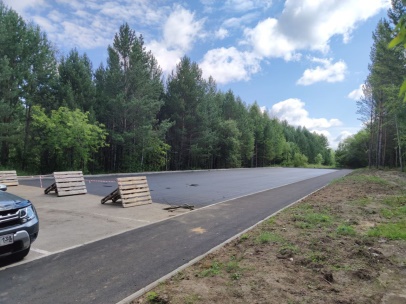 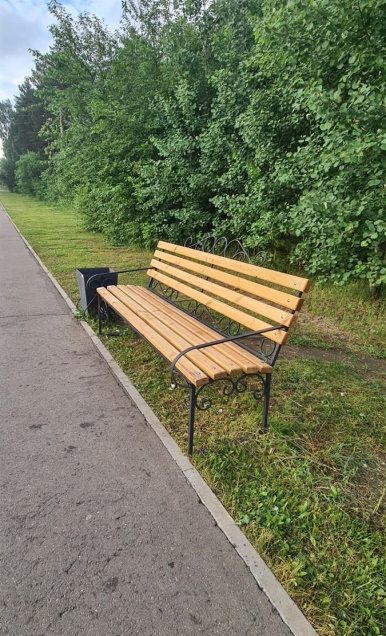 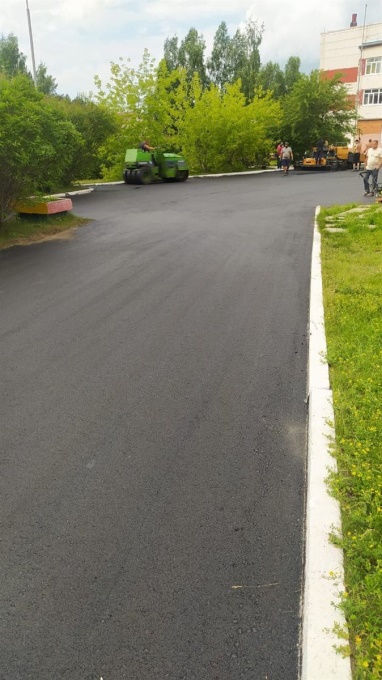 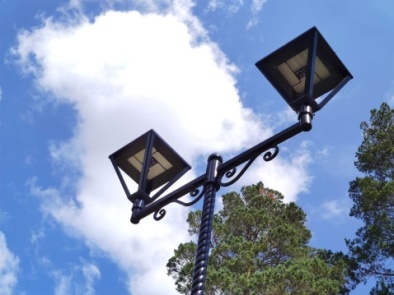 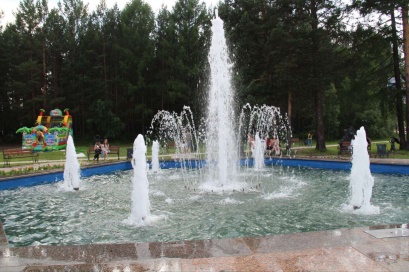 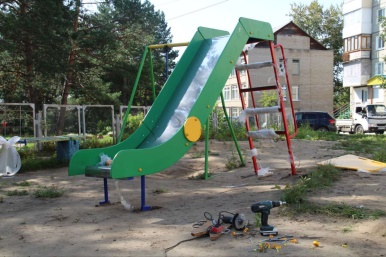 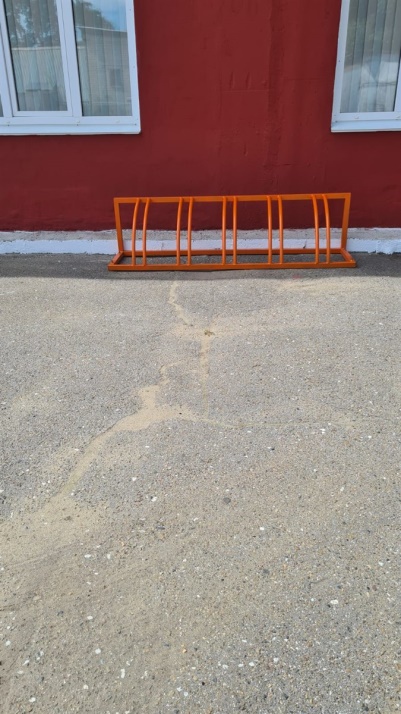 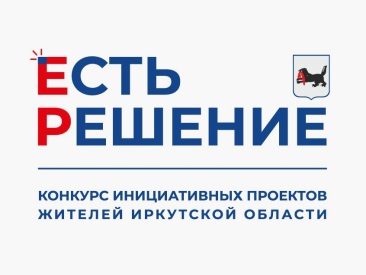 ИНИЦИАТИВНЫЕ ПРОЕКТЫ
Инициативные проекты реализуются по проекту Единой России «Есть Решение»
Благоустройство территории по ул. Ленина вдоль индивидуальных жилых домов мкр. Строителей
1 919,1 тыс. руб.
Материально-техническое обеспечение МОУ СОШ №2
98,8 тыс. руб.
Создание Центра молодежных инициатив на базе Дома детского творчества «Созвездие»
469,2 тыс. руб.
ОБРАЗОВАНИЕ
- 9 дошкольных учреждений города посещают 1 640 детей (охват с 1 года до 8 лет – 100%) 
- В 8 школах города обучается  5 237 детей. 
- На базе ДДТ «Созвездие» в детских объединениях в 2023 году занимались 1 056 детей в возрасте от 3-х до 18-лет.
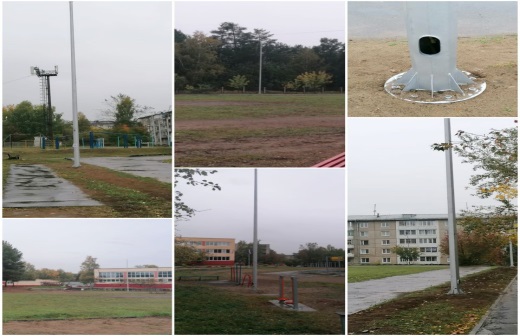 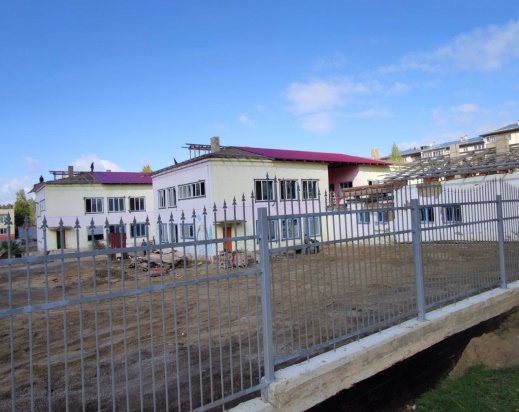 Выполнены работы по освещению школьных стадионов 
СОШ №№2,3,4,5,6
Начат капитальный ремонт МДОУ «Центр развития ребенка - Детский сад №21 «Брусничка»
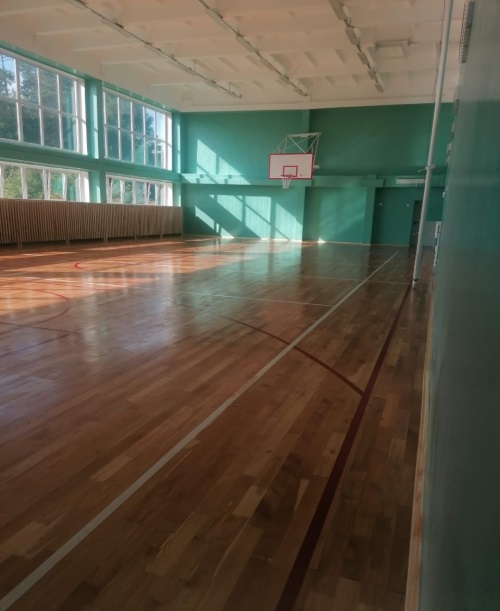 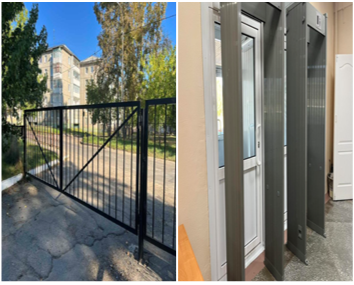 Реализация мероприятий по соблюдению требований к антитеррористической защищенности объектов МОУ СОШ №4 и №5
Проведен капитальный ремонт спортивного зала МОУ «СОШ №2»
КУЛЬТУРА
В 2023 году проведено мероприятий – 2 092 ед., 
количество посетителей учреждений культуры – 238 580 чел.
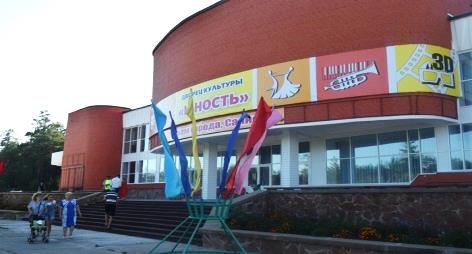 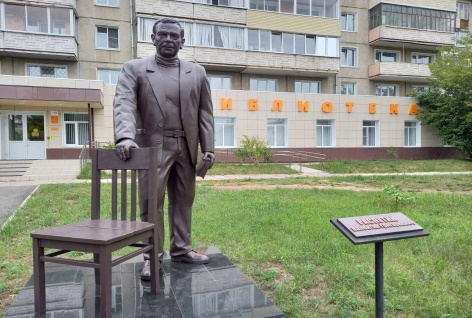 МУК «ЦБС г. Саянска»
- Центральная городская модельная библиотека
- Детская модельная библиотека
- Библиотека «Берегиня»
- Модельная библиотека «Истоки»
МБУК «ДК «Юность»  
- Центр народного творчества и досуга
- проведено 395 мероприятий 
- количество посещений – 110 150
- количество киносеансов  - 2 386
- количество пользователей – 18 869 чел. 
- число посещений – 148283чел.
- охват населения  –  53%
МБУК «Музейно-выставочный комплекс г. Саянска»
- Музей истории города
Картинная галерея
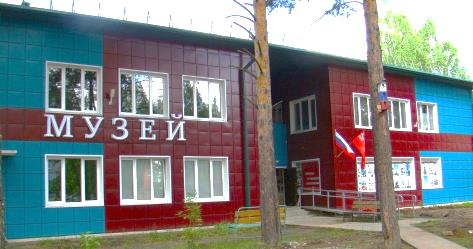 МБУДО «Детская школа искусств города Саянска»
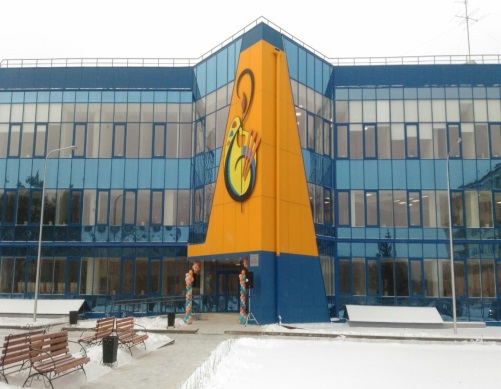 число посещений – 11 637 чел.
количество экспонируемых музейных предметов – 425 ед. 
-  количество экскурсий –  237
количество выставок  – 92
- охват эстетическим воспитанием – 16,4%
- контингент обучающихся – 1032 чел.
- лауреаты и  дипломанты конкурсов, выставок , предметных олимпиад – 416 чел.
ФИЗИЧЕСКАЯ КУЛЬТУРА И СПОРТ
Спортивная база: 76 спортивных объектов, 18 объектов городской и рекреационной инфраструктуры
За 2023 год численность занимающихся – 15 605 человек
Доля жителей, систематически занимающихся физкультурой и спортом – 46,5%
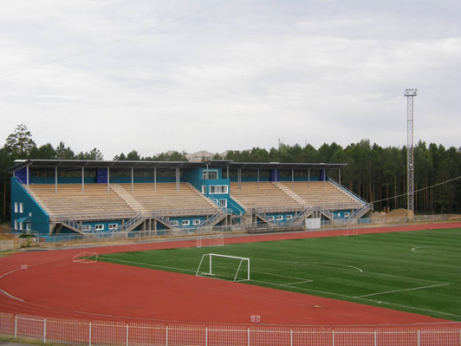 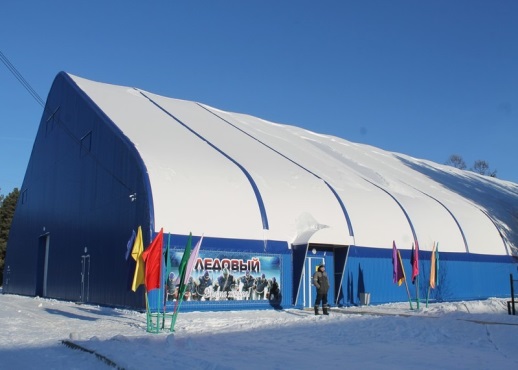 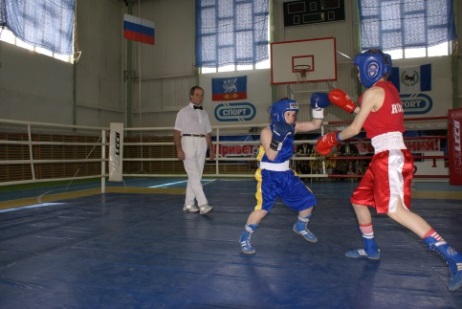 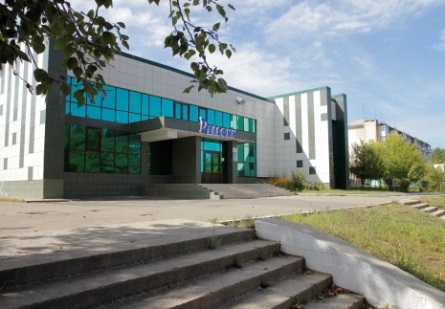 Дополнительное
образование:
 МУ «Спортивная школа города Саянска»
Спортивные клубы по месту жительства: «Искра», «Непобедимый» «Лидер», «Меридиан»
Плавательные бассейны: «Дельфин» и
 «Золотая рыбка»
Спортивные комплексы:
«Городской стадион»
«Мегаполис-спорт»
«Дом спорта»
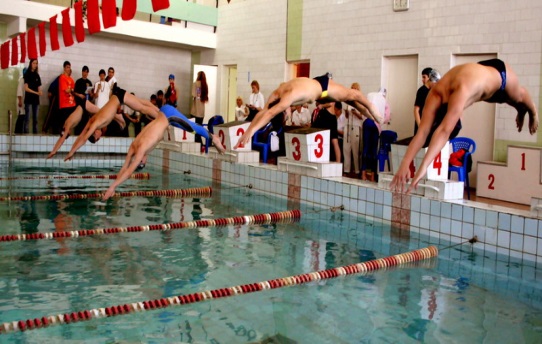 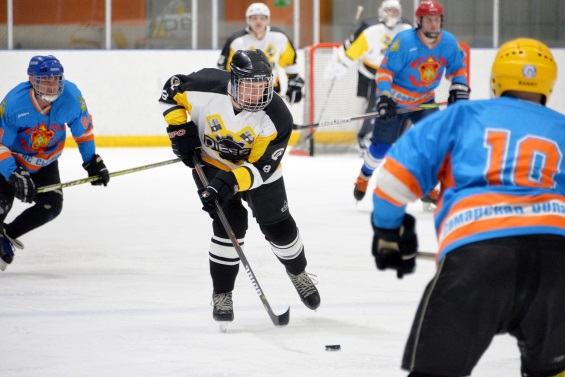 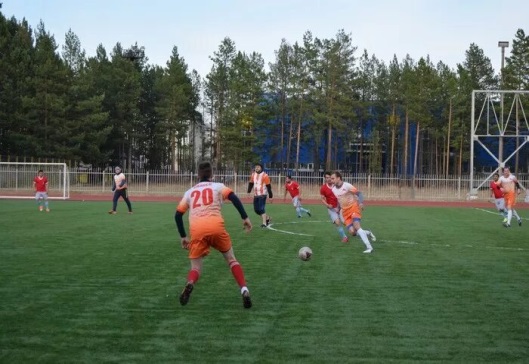 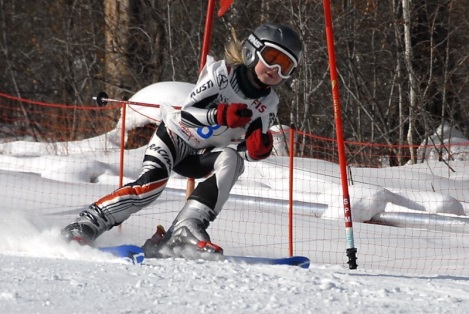 ДОРОЖНОЕ ХОЗЯЙСТВО
Общая протяженность дорожной сети – 103,1 км., 
в т. ч. асфальто-бетонное исполнение – 60,8 км
Ремонты автомобильных дорог за 2023 год:
ул. Рагозина
Протяженность – 0,5 км, сумма – 29,8 млн. руб.

ул. Бабаева
Протяженность – 0,8 км, сумма – 46,3 млн. руб.
ул. Молодежная
Протяженность – 0,4 км, сумма – 28,6 млн. руб.

ул. Спортивная
Протяженность – 0,5 км, сумма – 30,2 млн. руб.
Приоритетный проект «Формирование Городской среды»
В 2023 году благоустроено
1 общественная территория
(бульвар по ул. Рагозина - 5,8 млн. руб.
3 дворовых территории - 12,9 млн. руб.
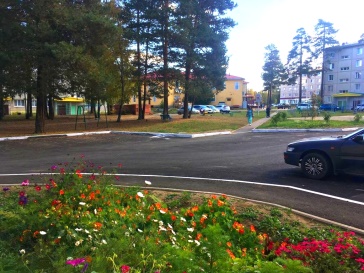 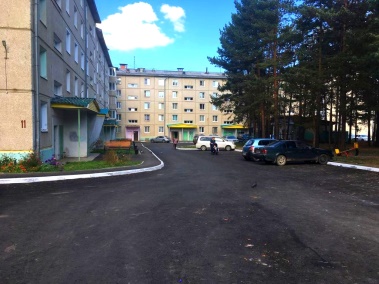 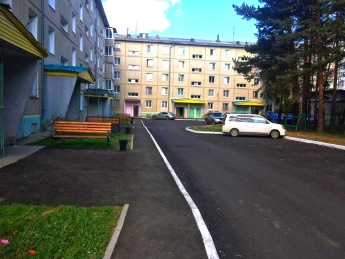 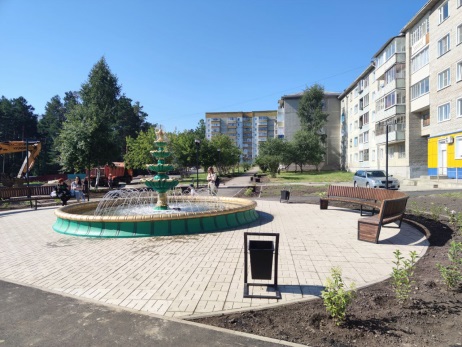 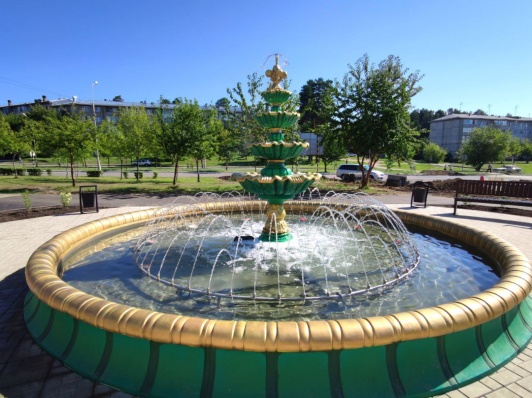 мкр. Строителей д. 11
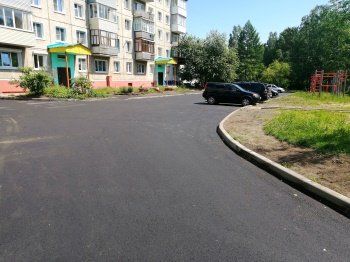 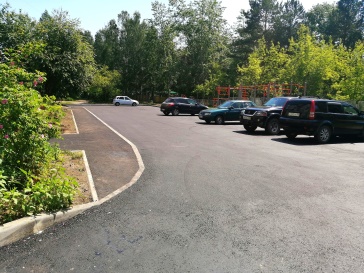 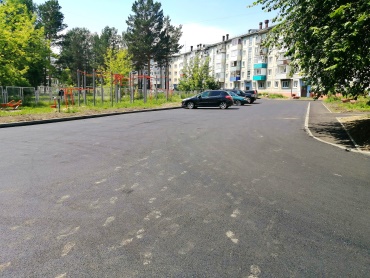 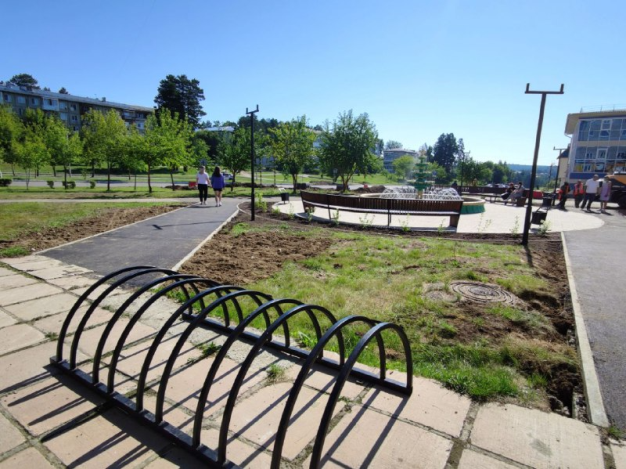 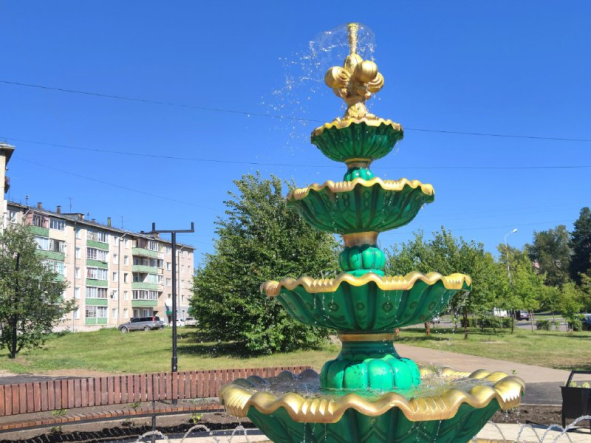 мкр. Юбилейный д. 27
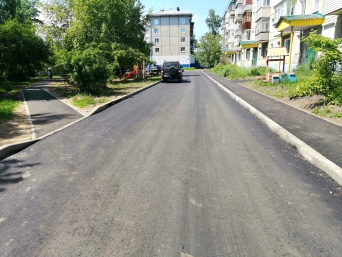 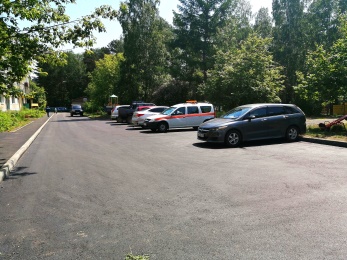 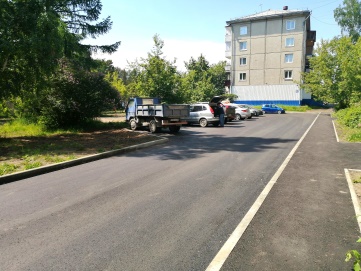 мкр. Юбилейный д. 28